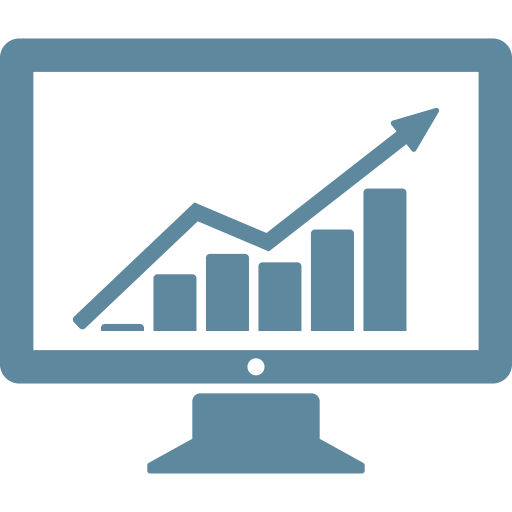 Generating New Income from Your Data
LERN Webinar – Feb. 28 2018
HELLO!
Brendan Marsello

Director LERN Member Support Services
LERN Member Data Analysis & Questions
[Speaker Notes: Talk about data and 11 ways to increase revenue]
What Is Data?
Data is facts and statistics collected together for reference and analysis…cancelled classes, direct costs, promotion methods

We collect data to:
Discover useful information and trends
Understand our business
Make decisions and support those decisions
Predict outcomes
The Difference
Data Collection: Process of gathering data

Data Analysis: Process of inspecting, cleansing, transforming and modeling data

Data Reporting: Process of using data for decision-making
Key Continuing Education & Lifelong Learning Data
Participant Data: Demographics & Purchasing
Course/Class Programming Data: Participation & Finance
Promotion Data: Promotion Method & Finance
Finance Data: Operating Margin & Net
Needs Assessment Data: Improvements & Additions
Increasing Income With Data
Better course programming
Better pricing
Better use of staff
Better marketing
Better decision-making
Better planning
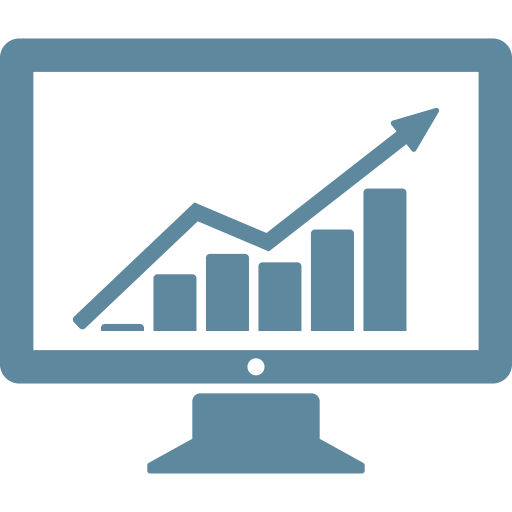 11 Ways Data Helps You Increase Income
#1. Identify & Target Primary Market Segments
20% of best customers generate 80% of your business
A market segment is a cluster of people defined by demographics and purchasing history
7 primary market segments
Listen to, program for & promote to
Market Segment Example
Success Story: Metro Continuing Education
Through data analysis they found 12.7% of registration came from cooking classes
Decided to center marketing efforts on cooking
Saw an increase in enrollments (22%) and revenue (21%) over the pervious year
#2. Know Your Stars & Dogs
Stars and dogs are not just course programming, but also instructors, participants, promotion methods, incentives, and so on
Identify your stars and dogs
Better resource your stars and cut your dogs
Revenue = Greater than Average 
Operating Margin = Greater than Average
Cancellation Rate = Less than Average
Participants = Greater than Average
Quality = Greater than 4 (out of 5)
Revenue = 50% - 79% of Average 
Operating Margin = 50% - 79% of Average
Cancellation Rate = 21% - 50% above Average
Participants = 50% - 79% of Average
Quality = 3 - 3.49
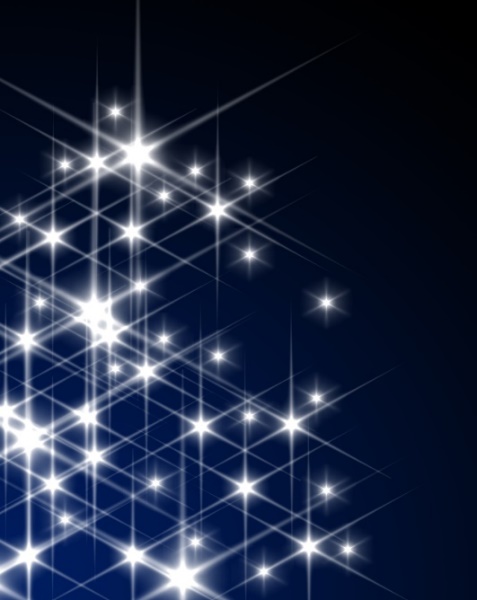 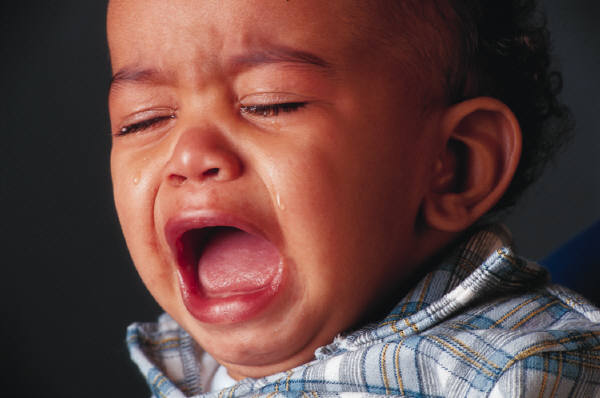 Revenue = Less than 50% of Average
Operating Margin = Less than 50% of Average
Cancellation Rate = More than 50% above Average
Participants = Less than 50% of Average
Quality = Less than 3
Revenue = 80% - 100% of Average 
Operating Margin = 80% - 100% of Average
Cancellation Rate = 0% - 20% above Average
Participants = 80% - 100% of Average
Quality = 3.5 - 4
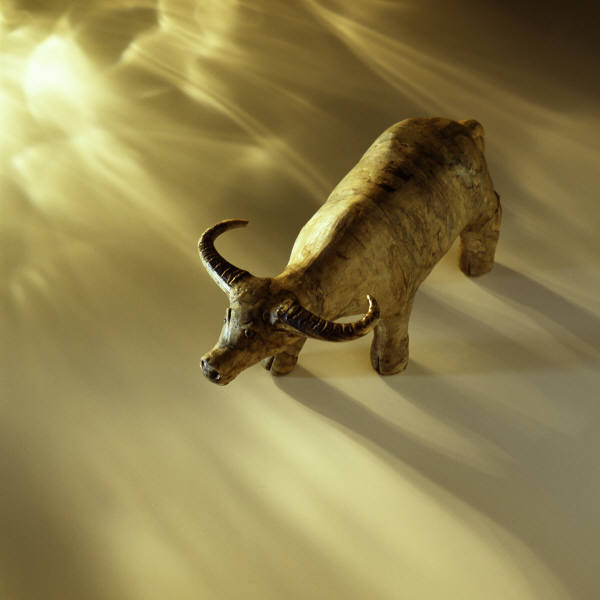 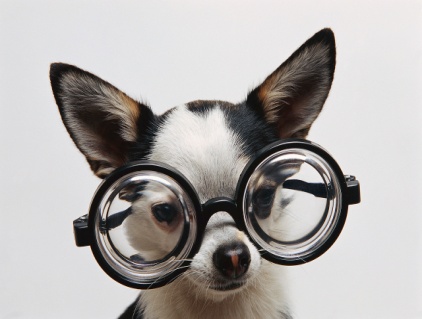 Problem Child
Stars
Dogs
Cash Cow
#3. Identify Trends
Data: Online option gets more registrations than F2F
Surveys: What is the best time to start class?
Evaluations: Participants want more hands-on
Testing: Pricing options
#4. Better Planning
#5. Carrier Routes & Postal Codes
Your brochure still accounts for 75% of your registrations
Important to know where your participants live
For increased revenue, target primary carrier routes or postal codes
Carrier Routes
A carrier route is a group of addresses to which the USPS assigns the same code to aid mail delivery
These codes are 9 digits – 5 numbers for the ZIP Code, one letter for the carrier route type, and 3 numbers for the carrier route number
05055 R003
Typically, each carrier route is related to where a particular mail carrier delivers
Postal Codes
Canada’s postal system is designed a little differently than the US
Canada uses a 6-digit code, called the FSALDU
Where the FSA is similar to the US ZIP Code and the LDU is more akin to a US ZIP+4
V5K 0A9
Target, Target, Target
If a high number of your customers come from a specific carrier route or postal code, then chances are there are others not participating who will be interested
Using your own data is more effective than paid demographic lists
Success Stories
Wisconsin Indian Head Technical College 
Needed to reduce brochure mailing costs
Went from a saturation mailing to targeting carrier routes and using best customer lists
Reduced the number of brochures mailed from 65,000 to 15,000 yet saw a rise in response rate from 6.1% to 30.5% and saw registration increase by 15%
Township High School District 214, Illinois
Were able to reduce their total mailings from 129,000 to 93,000 by targeting carrier routes based on past enrollments
Saw a 4% increase in enrollments and used the money saved to redesign their brochure
#6. Know Your Repeat Rate
The number of people in your last session or year who repeated in the current session or year, divided by the total number of people in the first session or year
Growing repeat rate grows lifetime value
LTV Example
1/(1-Repeat Rate) X Average Fee = LTV

1/(1-40%) X $250 = $417
Increasing Your Repeat Rate
#1. Fix what your best customers want you to fix
#2. Market to your best customers more often
#3. Treat your best customers differently
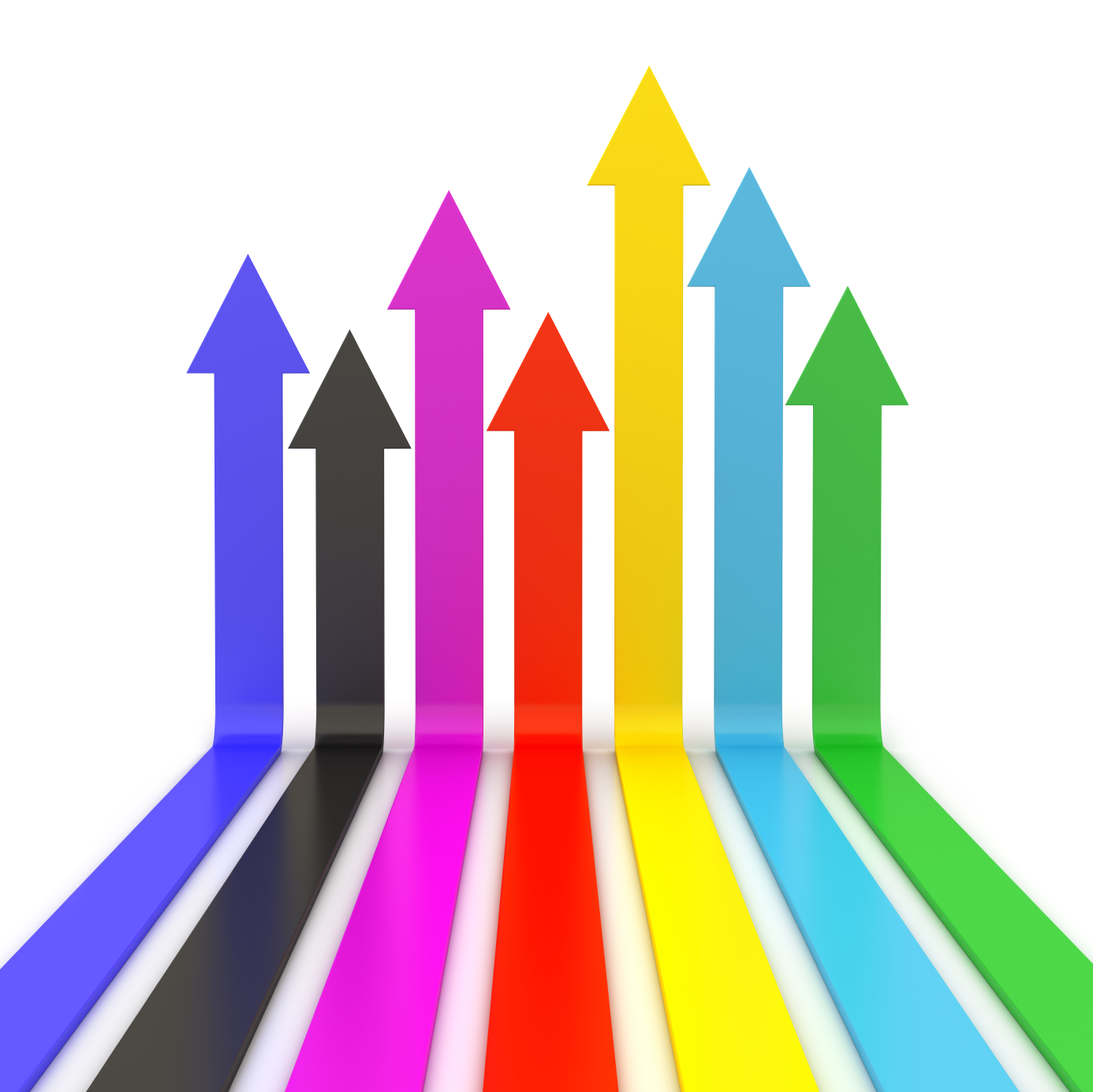 #7. Next Course
You sign up for Swing Dance
50 other people sign up for Swing Dance 
45 or 90% of the other people sign up for Singing in the Shower, but you do not
Contact you about Singing in the Shower
LERN Data Analysis
Market Segment/Best Customers Tool: Participant Registration Date
Program Planner Tool: Course/Class Data
Contract Training Tool: Contract Sales Data
Promotion Tracking Tool: Promotion Campaigns

Coming Soon…One Year Business Plan Tool
#8. Tracking & Best Promotion Mix
Promote 5 ways: print, web, eMarket, social media and ???
Track: registration or first class
Ideally 6-10 times revenue to cost
Resource best promotion methods
Campaigns differ
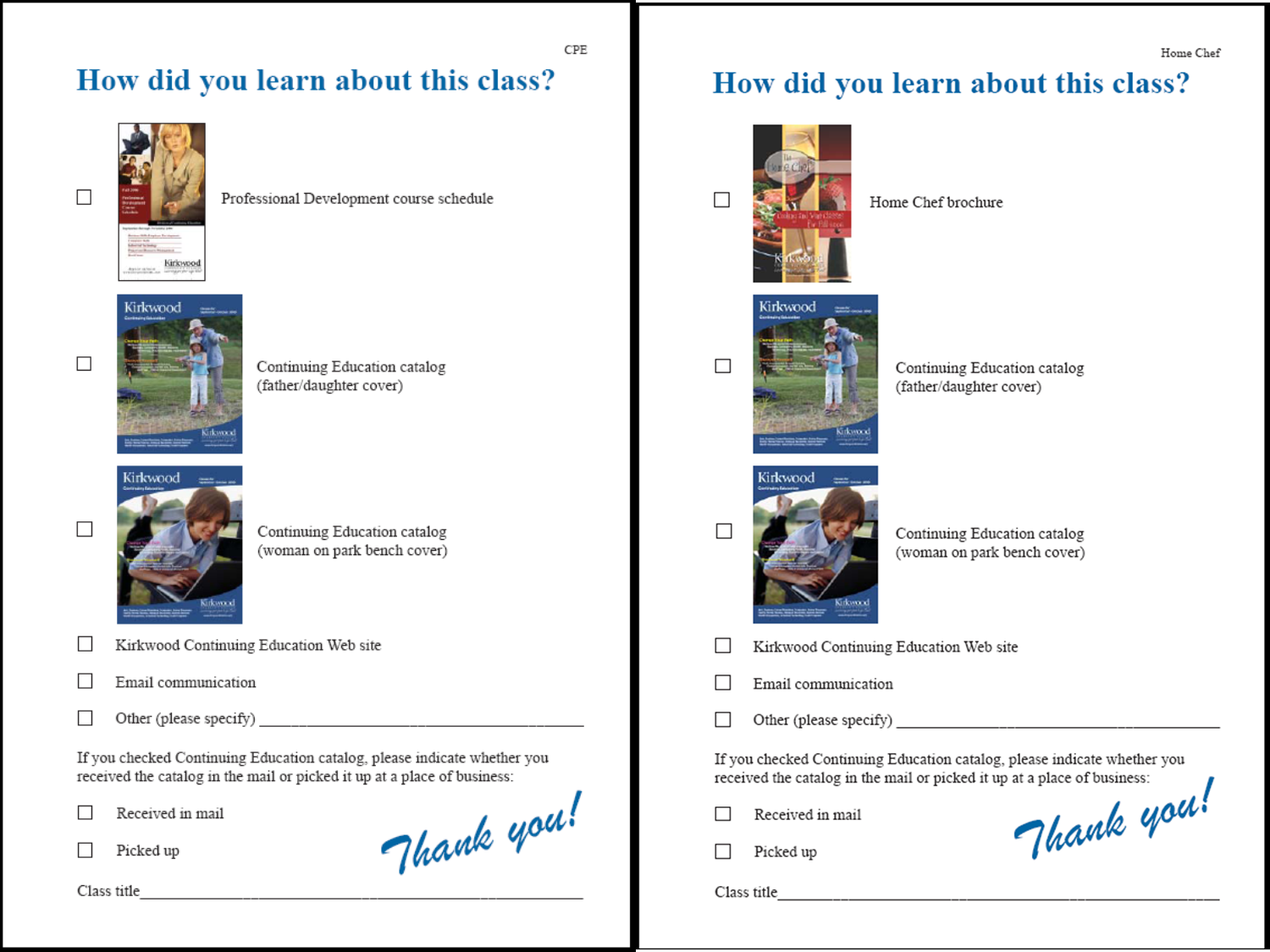 #9. Pricing Diversity
It is better to diversify and not cluster your prices because a spread in prices markets to different audiences
Track your prices and set price range guidelines
#10. Half-Life
The number of days, weeks or months prior to start of activity you have 50% of your registrations
Allows you to know what will most likely run or not run
Allows you to make decisions about how to allocate marketing monies
Half-Life Examples
Catalog of Courses: 2 weeks or less
Certificate Programs: 8 to 2 weeks
National Conferences: 3 to 2 months
Summer Camps: 8 to 2 weeks
#11. Scorecards
Weekly
Monthly 
Quarterly or Term
Annual
Scorecard Example
Course Programming
Month
Revenue
Participants/Registrations
Cancellation Rate
Operating Margin
Annual
Same as Month
Repeat Rate
New Course %
Promotion:Registration Ratio
Quality & Service Scores
Primary Market Segments
Contract Training
Month
Revenue
Contracts
Operating Margin
Average Contract Fee
Leads
Annual
Same as Month
Repeat/Referral/Cold
Lead:Contract Ratio
Quality & Service Scores
Primary Market Segments
Increasing Revenue with Data
#1. Know Your Primary Market Segments
#2. Grow Your Stars & Cut Your Dogs
#3. Identify Participant Trends
#4. Be a Better Planner
#5. Target Carrier Routes & Postal Codes
#6. Understand Your Repeat Rate
#7. Identify the Next Course
#8. Track Promotions & Resource Winners
#9. Diversify Your Pricing Mix
#10. Know Your Half-Life
#11. Build Scorecards
brendan@lern.org


info@lern.org